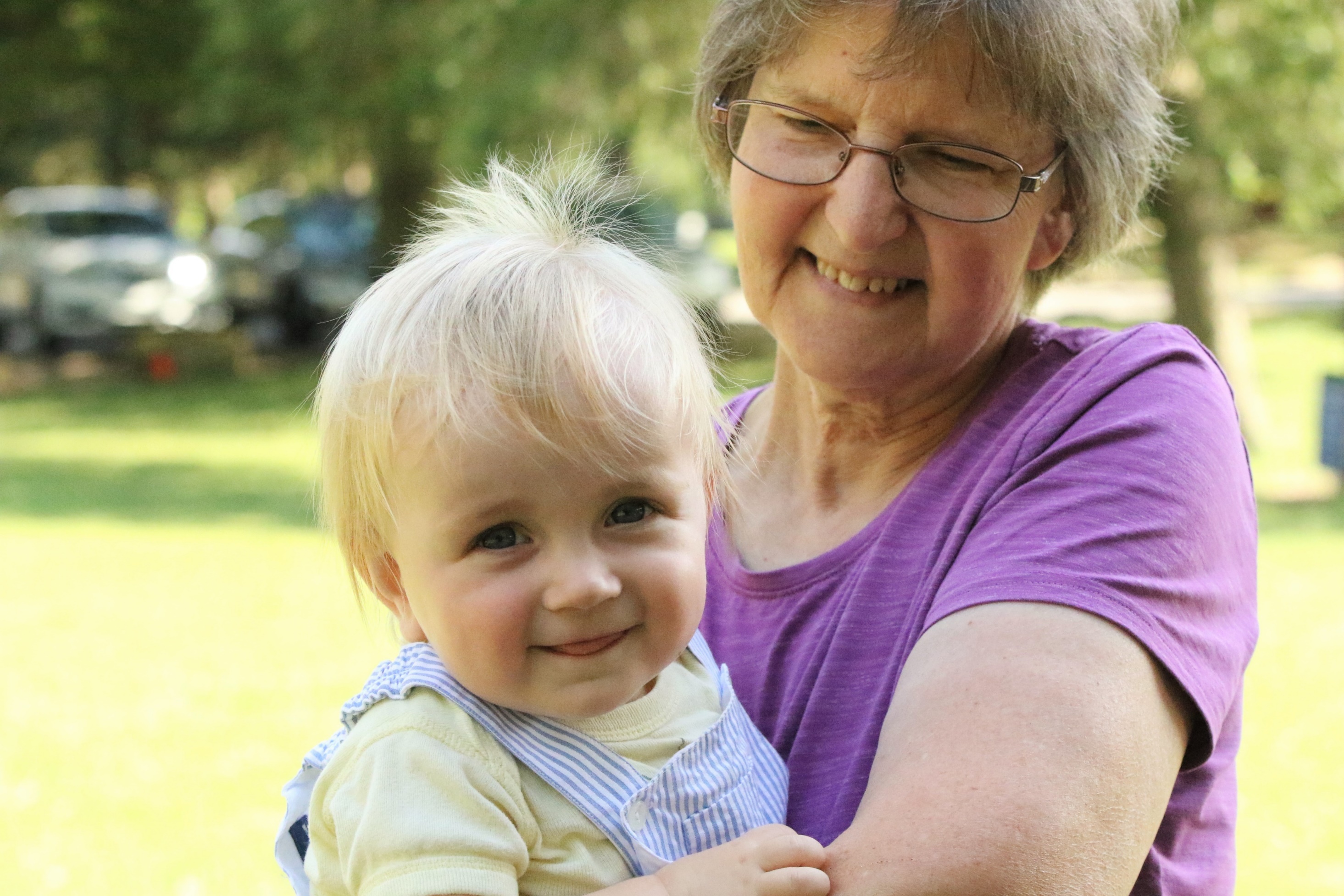 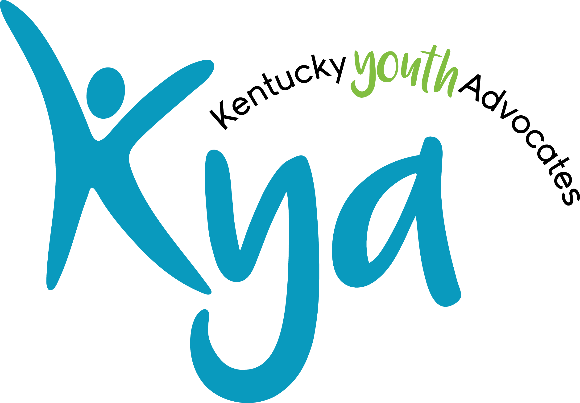 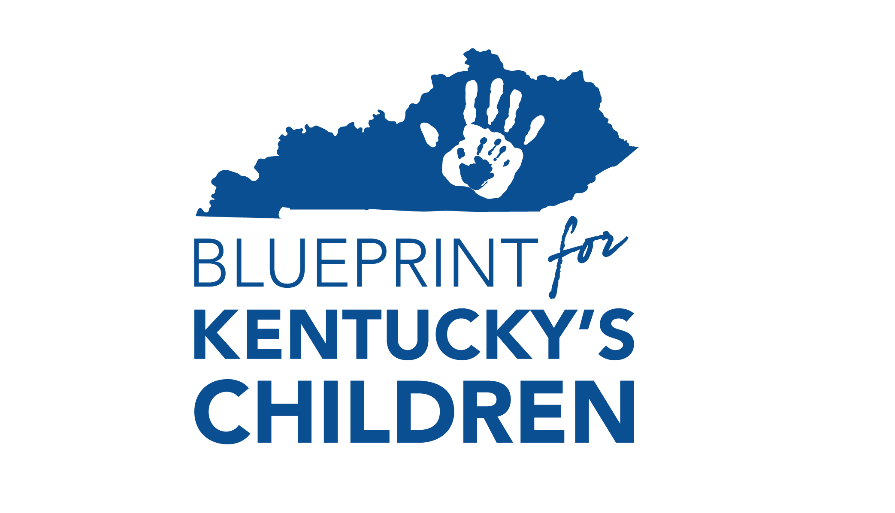 [Speaker Notes: Additional examples beyond Norma]
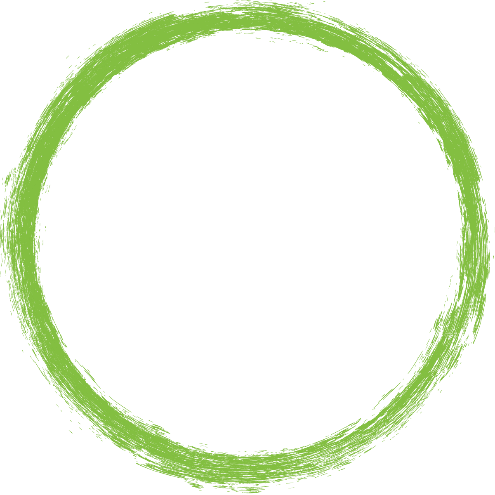 In Home
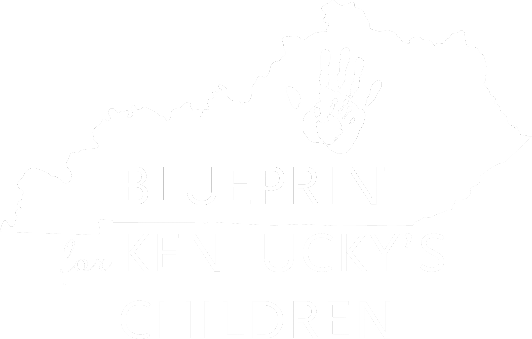 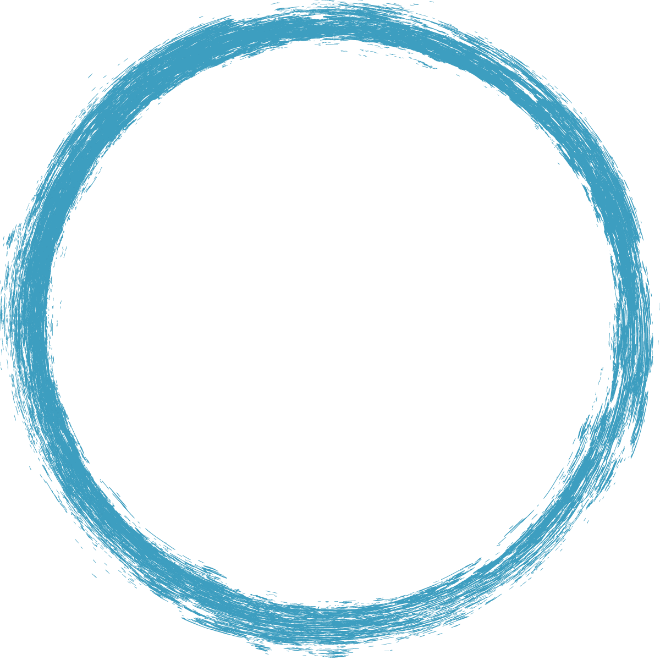 Placement with a relative is used as an alternative to foster care when the agency determines that a child can no longer remain safely in their home.
Relative Care 
“Kinship Care”
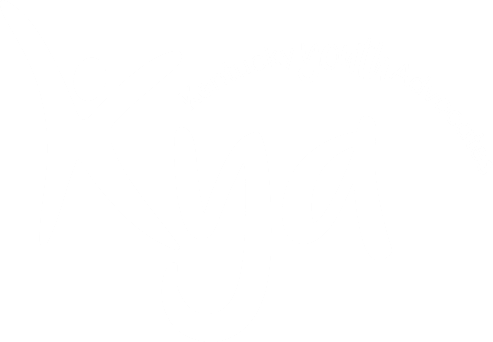 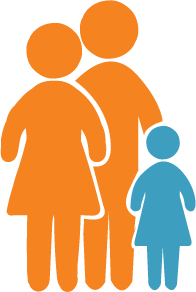 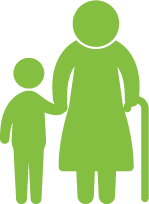 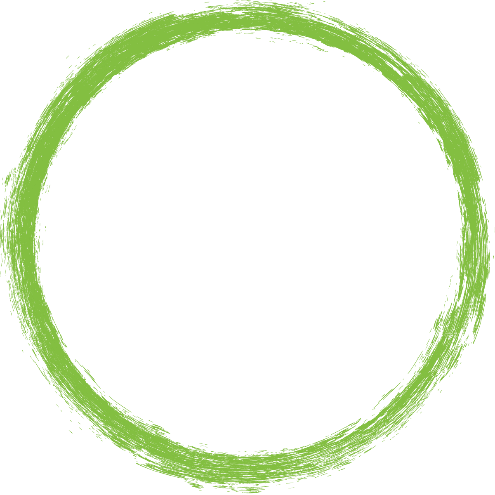 Foster Care
(relative or non-relative)
[Speaker Notes: Placement with a relative is used as an alternative to foster care when the agency determines that a child can no longer remain safe in their home.  The term 'placement with a relative' applies when a child is placed with a relative via a prevention plan or through temporary or permanent custody, given by the court to the relative or the Cabinet.  Regardless of how the child came to be placed with the relative, P&P provides case management activities that seek to utilize a least restrictive placement, assist parent/caretakers in reunifying with their child(ren), providing supportive services to the relative and achieving alternative permanency for the child if reunification is not possible.
 
If the Cabinet is granted custody of the child, all applicable OOHC standard of practices (SOPs) are utilized.  If the child is placed on a prevention plan with a relative or in the custody of the relative, in home SOPs are applicable.  The following SOP is utilized for any placement with a relative regardless of who has custody.]
Budget Priorities
Increase the amount and availability of the Relative Placement Support Benefit, a one-time financial support to those caring for a child who has experienced abuse or neglect to purchase essential items, such as clothing, bedding, formula, and school supplies.  

Respite care, a temporary break from the ongoing responsibilities of caregiving, can provide a much-needed break to help caregivers balance caring for the child with caring for themselves. Foster families already receive respite care resources, and Kentucky can offer those same options for safe, affordable respite care to kinship caregivers.
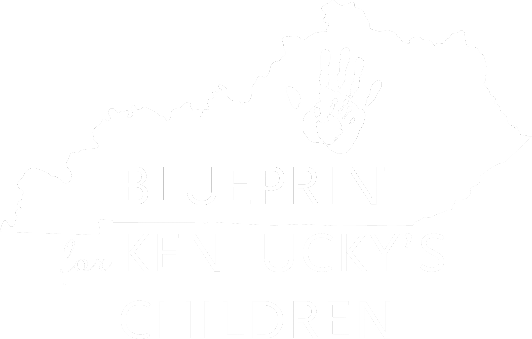 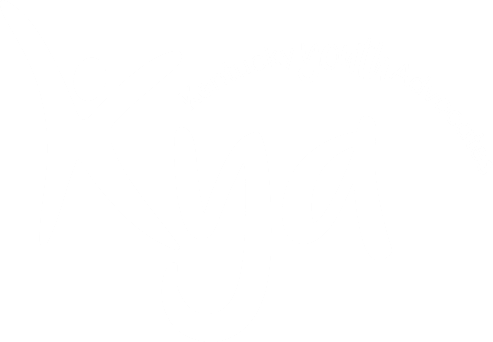 Non-Budget Priorities
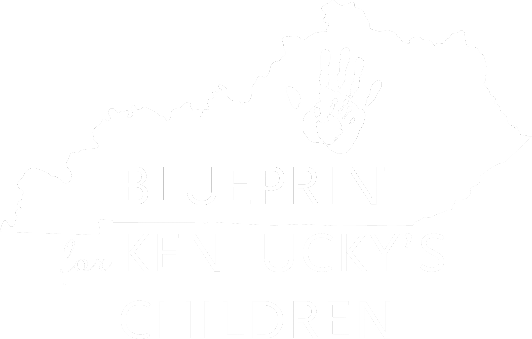 Standardize kinship care practices across the Commonwealth, prioritizing quality and accessibility.
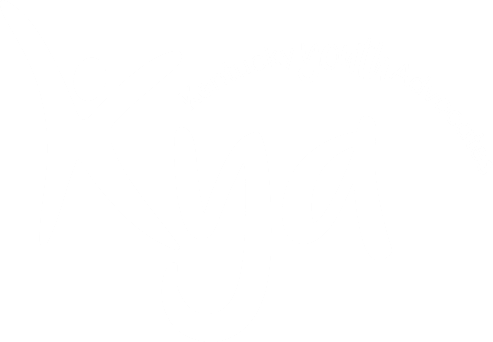 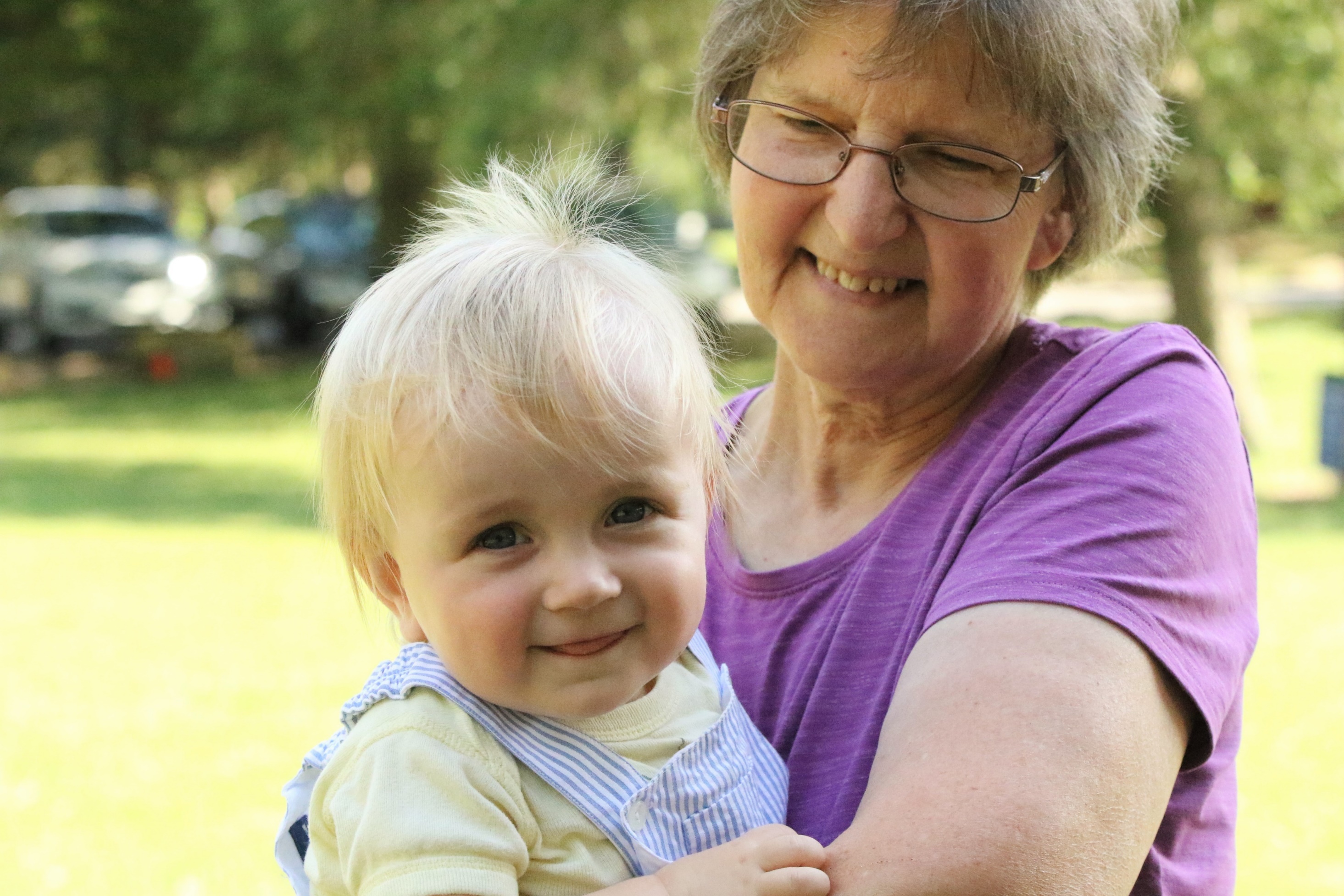 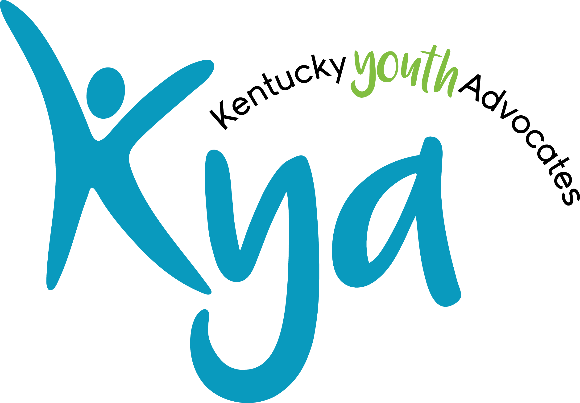 Questions?
Thank you!
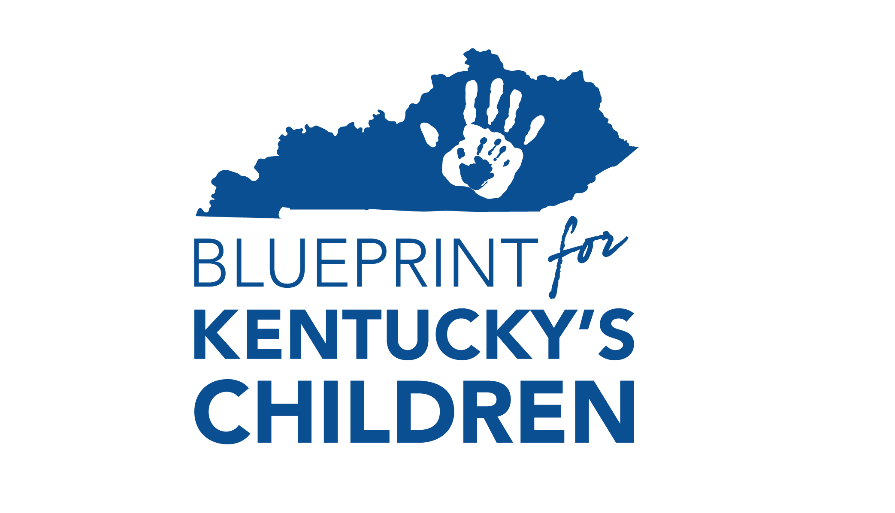